“Board, Govern Thyself”
presented by
Thomas A. Tupitza, Esq.
March 21, 2017

The Nonprofit Partnership
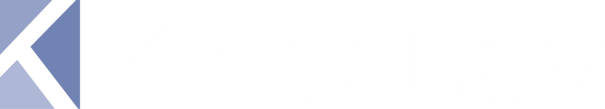 What is Governance?
Conscience
Critic
Coach
Cheerleader
Counselor
Noses in, hands out
2
Governance Committee
Board Member Selection
Orientation, Education, Succession
Evaluation
Compliance
Board Best Practices
3
Selection
Expectations of Board Members
Developing a Pool (Ask!)
Matrix: Skills, Experience, Diversity
Independence
Advisory Boards / Committee Service
Courting / Interviews
Nomination and Voting Process
4
Orientation
Culture: History, Mission, Vision, Values
Legal and Fiduciary Duties
Strategic Plan
Structure: Board, Staff
Financial Tutorial
Facilities
Board Manual / Directory / Minutes
Board Software
Mentors
5
Education
Articles, Publications of Interest
Educational Sessions at Board Meetings
Retreats
External Resources: NPP, Industry Organizations
6
Succession
Committee Assignments / Rotation
Terms / Term Limits
Officer Succession
Emeritus Members
7
Evaluation
Meeting Evaluation
Executive Evaluation
Collective Board Evaluation
Self-Evaluation
Individual Conversations
Evaluation of Members (Attendance)
8
Compliance
Conflicts of Interest
Compensation
Audit
990
Document Retention Policy
Whistleblower Policy
9
Best Practices
Membership Organizations
Bylaw Review
Board Size
Executive Committees / Committee Powers
Emergency Procedures / CEO Succession
Executive Sessions
Voting
Consent Agendas
Minutes
10
Thank You!
Knox McLaughlin Gornall & Sennett, P.C.
Thomas A. Tupitza, Esq.
ttupitza@kmgslaw.com
(814) 459-2800
11
Disclaimer
These materials should not be considered as, or as a substitute for, legal advice and they are not intended nor do they create an attorney-client relationship.  Because the materials included here are general, they may not apply to your individual legal or factual circumstances.  You should not take (or refrain from taking) any action based on the information you obtain from these materials without first obtaining professional counsel.  The views expressed do not necessarily reflect those of the firm, its lawyers, or clients.
12